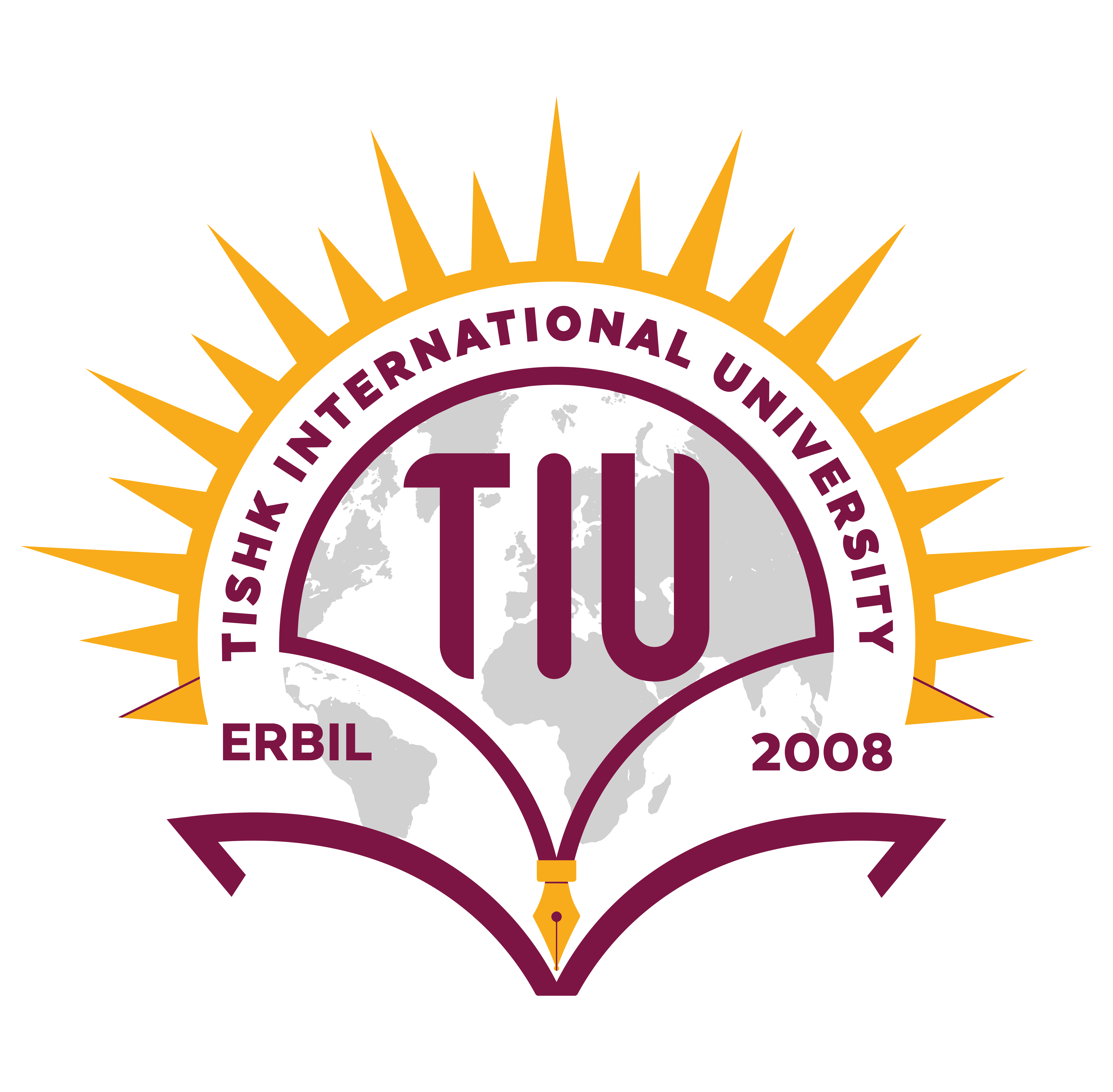 Tishk International University
Science Faculty
IT Department
Programming I – (IT-203)
Arrays
2nd Grade- Summer School 2019-2020
Instructor: Mohammed Kamal
Email: mohammed.kamal@tiu.edu.iq
Objectives
Array Concept
Defining Array
Array Initialization
Inputting Array Contents
Processing Array Contents
Displaying Array Contents
Notes about Arrays
In which stage we use Arrays?
LAB Exercises
Textbook Source
Tony Gaddis, Starting Out with C++: From Control Structures through Objects, 8th Edition
Chapter 8 (from page 485 to 534)
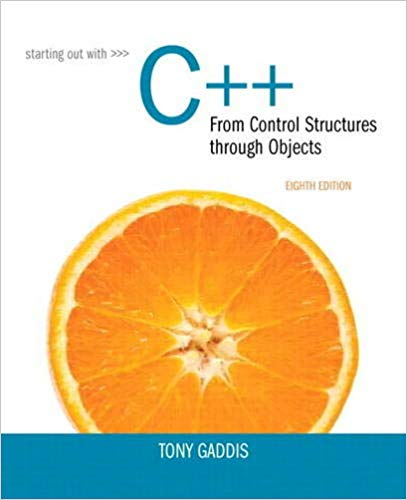 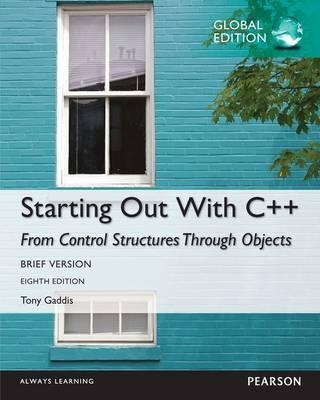 Array Concept
Array: a variable that can store multiple values of the same type
Values are stored in adjacent memory locations
Declared using [] operator
int A[5];
This allocates the following memory locations
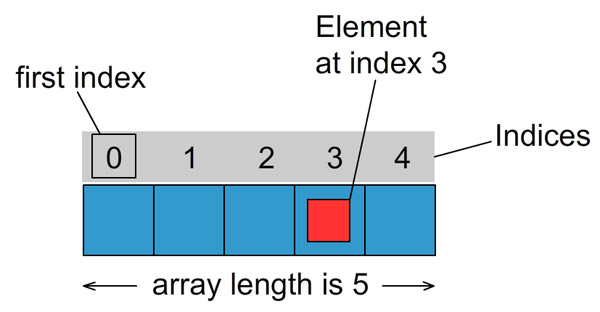 Array Size Declarators
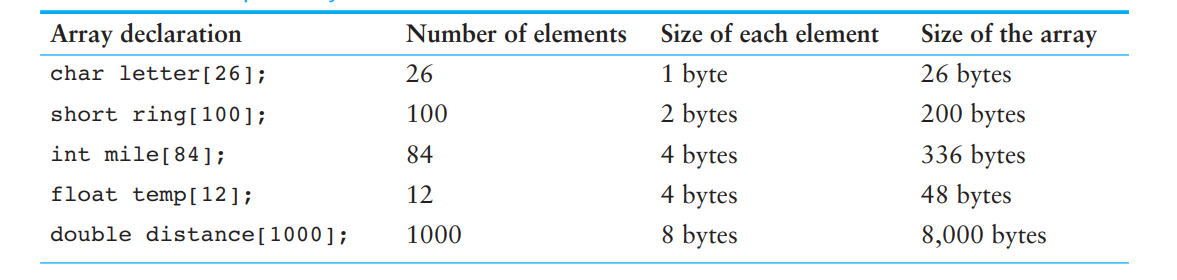 A
A
79
88
167
0             1             2              3             4
0             1             2              3             4
Accessing Array Elements
Array elements (accessed by array name and subscript) can be used as regular variables



A[0] = 79;
cout << A[0];
cin  >> A[1]; //user puts 88
A[4] = A[0] + A[1];
Array Subscripts
Array subscript (index) can be an integer constant, integer variable, or integer expression
Examples:

#include <iostream>
using namespace std;
 
int main()
{
  int A[5];
  int i = 1;
  int j = 2;
  cout << "Hi" << endl;
  cin >> A[2];			// int constant
  cout << A[i];			// int variable
  cout << A[i + j];		// int expression
 
  return 0;
}
Defining Array
In the definition 
int A[5]; //holds 5 integer cells
int is the data type of the array elements
A is the name of the array
5 is the number of elements.  It shows the number of elements in the array.
Other Example
double volumes[10];//holds 10 double cells
Array Initialization
Can be initialized during program execution with assignment statements 
	A[0] = 79; A[1] = 82; // etc.
Can be initialized at array definition with an initialization list 
int A[5] = {79,82,91,77,84};
Or
int A[5] = {0};//all have zero value
int A[5] = {4};//only the first element has value 5, others are zero
[Speaker Notes: See pr8-05.cpp, pr8-06.cpp, and pr8-07.cpp]
Implicit Array Sizing
Can determine array size by the size of the initialization list 
short quizzes[]={12, 17, 15, 11};


Must use either array size declarator or initialization list when array is defined
Inputting Array Contents
cin can be used to input values from keyboard and store these values into an array element
int A[5]; // Define 5-cells array 
cout << "Enter first number "; 
cin >> A[0];
[Speaker Notes: See pr8-01.cpp]
Processing Array Contents
Array elements can be 
treated as ordinary variables of the same type as the array
used in arithmetic operations, in relational expressions, etc.
Example:

 if (A[3] >= 10000) interest = A[3] * intRate1; 
else interest = A[3] * intRate2;
[Speaker Notes: See pr8-09.cpp]
Displaying Array Contents
cout can be used to display value of the value of an array element
int A[5]; // Define 5-cells array 
cout >> "A[0]= " << A[0] <<endl;
[Speaker Notes: See pr8-01.cpp]
Inputting All Array Elements
To access each element of an array
Use a loop
Let the loop control variable be the array subscript
A different array element will be referenced each time through  each cycle of the loop

int A[5]; 
int i; 
for (i = 0; i < 5; i++) 
{ 
	cout << “Enter Some numbers in to the array "; 
	cin >> A[i]; 
}
[Speaker Notes: See pr8-02.cpp]
Displaying All Array Elements
To display each element of an array
Use a loop
Let the loop control variable be the array subscript
A different array element will be referenced each time through  each cycle of the loop
int A[5]; 
for (int i = 0; i < 5; i++) 
{ cout << A [i] << endl; 
}
[Speaker Notes: See pr8-02.cpp]
Sample input and output program of array
// This program stores employee work hours in an int array. It uses
// one for loop to input the hours and another for loop to display them.
#include <iostream>
using namespace std;

int main()
{
const int NUM_EMPLOYEES = 6;
int hours[NUM_EMPLOYEES]; // Holds hours worked for 6 employees
int count; // Loop counter

// Input hours worked by each employee
cout << "Enter the hours worked by " << NUM_EMPLOYEES
<< " employees: ";

for (count = 0; count < NUM_EMPLOYEES; count++)
cin >> hours[count];

// Display the contents of the array
cout << "The hours you entered are:";

for (count = 0; count < NUM_EMPLOYEES; count++)
cout << " " << hours[count];

cout << endl;
system("pause");
 return 0;
}
Program Output with Example Input Shown in BoldEnter the hours worked by 6 employees: 20 12 40 30 30 15[Enter]The hours you entered are: 20 12 40 30 30 15
NOTE 3: Strings and string Objects
String is a special type of array of characters.
 It Can be processed using array name 
Entire string at once, or 
One element at a time by using a subscript
string city; 
cout << "Enter city name: "; 
cin >> city;
[Speaker Notes: See pr8-12.cpp]
Months and Days Example
// This program displays the number of days in each month. It uses an
 // array of string objects to hold the month names and an int array
 // to hold the number of days in each month. Both are initialized with
 // initialization lists at the time they are created.
 #include <iostream>
 #include <iomanip>
 #include <string>
using namespace std;

int main()
 {
 const int NUM_MONTHS = 12;
 string name[NUM_MONTHS] = { "January", "February", "March",
 "April", "May", "June",
 "July", "August", "September",
 "October", "November", "December" };

int days[NUM_MONTHS] = { 31, 28, 31, 30,
31, 30, 31, 31,
30, 31, 30, 31 };

for (int month = 0; month < NUM_MONTHS; month++)
{
cout << setw(9) << left << name[month] << " has ";
cout << days[month] << " days.\n";
}

system("pause");
return 0;
}
January   has 31 days.February  has 28 days.March     has 31 days.April     has 30 days.May       has 31 days.June      has 30 days.July      has 31 days.August    has 31 days.September has 30 days.October   has 31 days.November  has 30 days.December  has 31 days
num
25
[0]   [1]   [2]
Notes about Arrays
NOTE 1: No Bounds Checking
There are no checks in C++ that an array subscript is in range
An invalid array subscript can cause program to overwrite other memory locations
Example:

int num[3]; //composed of =>num[0], num[1], num[2]
int i = 4; 
num[i] = 25;//we don’t have num[4]
[Speaker Notes: See pr8-04.cpp]
NOTE 2: Using Increment and Decrement Operators with Array Elements
When using ++ and -- operators, don’t 
   confuse the element with the subscript 
A[i]++; // adds 1 to A[i] 
A[i++]; // increments i, but has // no effect on A
int score[5] = {7, 8, 9, 10, 11};
++score[2]; // Pre-increment operation on the value in score[2]
score[4]++; // Post-increment operation on the value in score[4]
Array direct Initialization using pointer
int array[10]; // fine, size of array known to be 10 at compile time

const int size = 5; //(using (int size=5;) to determine array size is an error)
int array[size]; // error, size not known at compile time

int size; // set size at runtime 
cin >> size; 
int* array = new int[size];

However, this 'raw' usage of new is not recommended as you must use delete to recover the allocated memory.
delete[] array;
1-22
Direct Array Initialization using pointer
#include<iostream> 
using namespace std; 
int main() 
{ int size; 
cin >> size; 
int * array = new int[size]; 
for (int i = 0; i < size; i++) 
{ 	array[i] = i; 
}
for (int i = 0; i < size; i++) { 
cout << array[i] << "\t"; 
} 
delete[] array; //important
system("pause"); 
return 0; }
1-23
NOTE 4: : Copying One Array to Another
int A1[5]= {1,2,3,4,5}; int A2[5];
Cannot copy with an assignment statement:
A2=A1 ;  //Not allowed
But we can copy with an assignment statement inside a loop:
for (int i=0; i < 5; i++) 
A2[i] = A1[i];
[Speaker Notes: See ArrayCopy.cpp]
Comparing Two Arrays
Write a program to compare the contents of one array to another and show to the user if the arrays are equal or not.
areEqual = true; 
for (i=0; i < size; i++) 
{ 
	if (A[i] != B[i]) 
	{		 areEqual = false; 
	} 
	} 
	if (areEqual) 
	{ 
	cout << "The Arrays are equal.\n"; 
	} 
	else { 
		cout << "The Arrays are not equal.\n"; 
		} 
system("pause"); return 0; }
//Comparing two arrays 
#include <iostream> 
using namespace std; 
int main() 
{ 
const int size = 5; //Array size 
int A[size] = { 1,2,3,4,5 }; 
int B[size] = { 1,2,3,44,5 }; 
int i; //index 
bool areEqual;
Search inside an array
Write a program to search for an input inserted by user
#include<iostream> 
using namespace std; 
int main() 
{ 
const int size = 5; 
int number; 
int array[size] = { 1,2,3,4,5 }; 
bool found = false; 
cout << "search for a number: "; 
cin >> number; 
for (int i = 0; i < size; i++) 
{ 
	if (array[i] == number) 
	{ 
	found = true; 
	cout << "at index " << i ; 	
	break; 
	} 
}
if (found) 
{ 
	cout << " Element found Successfully" << endl; 
} 
else 
{ 
	cout << "Element not exist" << endl; 
} 
system("pause"); 
return 0; 
}
1-26
Vowel counter application
// This program illustrates how a string can be processed as an array of individual characters. It reads //in a string, then counts the number of vowels in the string. 
//useing the toupper or tolower functions is important to either uppercase or lowercase each letter in 
//the string and the string class member. function length() to determine how many characters are in the string.
#include <iostream>
#include <string> // Needed to use string objects
using namespace std;

int main()
{
char ch;
int vowelCount = 0;
string sentence;

cout << "Enter any sentence you wish and I will \n"
<< "tell you how many vowels are in it.\n";
getline(cin, sentence);

for (int pos = 0; pos < sentence.length(); pos++)
{
ch = toupper(sentence[pos]);//tolower(sentence[pos])
// If the character is a vowel, increment vowelCount
	switch (ch)
	{ 
	case 'a’:
	case 'e’:
	case 'i’:
	case 'o’:
	case 'u': vowelCount++;
   }
}
cout << "There are " << vowelCount << " vowels in the sentence.\n";
return 0;
}
Finding The largest of Array elements
Q\ Write a program to find the largest element in array of integers
Hints: 
Use a loop to examine each element and find the largest element (i.e., one with the largest value)
A similar algorithm exists to find the smallest element
//Finding The largest of Array elements 
#include <iostream> 
using namespace std; 

int main() 
{ 
int largest; 
int A[10] = { 7,6,5,9,4,11,3,150,20,12 }; 
int i, n = 10; //index and Array size 
largest = A[0]; 
for (i = 1; i < n; i++) 
{ 
	if (A[i] > largest) 
	largest= A[i]; 
} 
cout << "Largest= "<< largest<<endl; 
system("pause"); 
return 0;
}
Summation of array elements
Write a program to find the sum of all elements in a one dimensional integer array of 5 elements. The elements values should be given by the user.
//Calculating sum of Array 
#include <iostream> 
using namespace std; 
int main() 
{ //Define Stage 
int A[5]; 
int i; //index 
int n = 5; //Array size 
int sum=0; //sum accumulation 
for (i = 0; i < n; i++) 
{ 
	cout << "A["<<i<<"] = "; 
	cin >> A[i]; 
} 
for (i = 0; i < n; i++) 
{ 
	sum = sum + A[i]; 
} 
cout << "The sum = "<< sum<<endl; 
system("pause"); 
return 0; 
}
Two Dimensional Array
A two-dimensional array can be think of as a table, which will have x number of rows and y number of columns.

int arr[2][3];
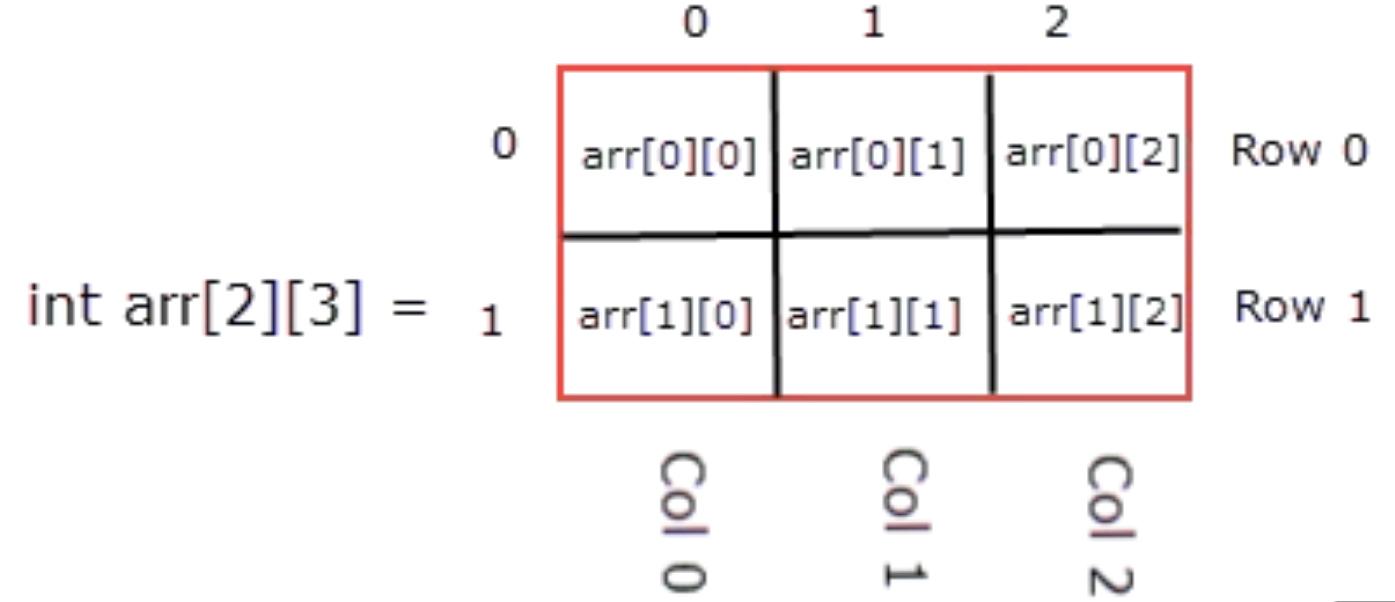 1-31
Two Dimensional Array
int test[2][3]= { {2, -5, 6},{4, 0, 9} };
int test[2][3]= { 				{2, -5, 6},
				{4, 0, 9} 
				};
1
2
0
0
1
1-32
Two Dimensional Array
#include <iostream> 
using namespace std; 
int main() 
{
for(int i = 0; i < 2; ++i) 
{ 
	for(int j = 0; j < 3; ++j) 
	{ 
	cout<<"Enter your number = "; 
	cin>> test[i][j]; 
	} 
}
for(int i = 0; i < 2; ++i) 
{ 
	for(int j = 0; j < 3; ++j) 
	{ 
		cout<< test[i][j] << “\t”; 
	} 
}

system("pause"); 
return 0;
}
1-33
Multi Dimensional Array
#include <iostream> 
using namespace std; 
int main() 
{
int array[2][3][4]; 
for(int i = 0; i < 2; ++i) 
{ 
	for(int j = 0; j < 3; ++j) 
	{ 
		for(int k = 0; k < 4; k++) 
		{ 
			cout<<"Enter your number = "; 
			cin>> array [i][j][k]; 
		} 
	} 
}
system("pause"); 
return 0;
}
1-34
Multi Dimensional Array
Q- create 3 arrays for name, surname and country. Let the user decide the size of them and let him insert the data. After that create a double dimensional array and send all the data in to the double dimentional array.
1-35
LAB Exercises
LAB 6-1: Write a program to add two arrays of type double filled by programmer and put the result in a third array. Display the third array. The size of all arrays is 8.

LAB 6-2: Write a C++ program to count how many 2s are there in the array of 10 elements. The elements values should be given by the programmer.

LAB 6-3: Write a C++ program to find how many times an input number have been repeated inside an array and at which indexes. The elements values is inserted by the user.
2- create a search, if an element have been found in an array. You may use random number. to find an element in an index.
4- sort an array in from biggest to smallest and vice versa.
5- put two (one dimensional array) elements in to double dimensional array automatically.
1-37